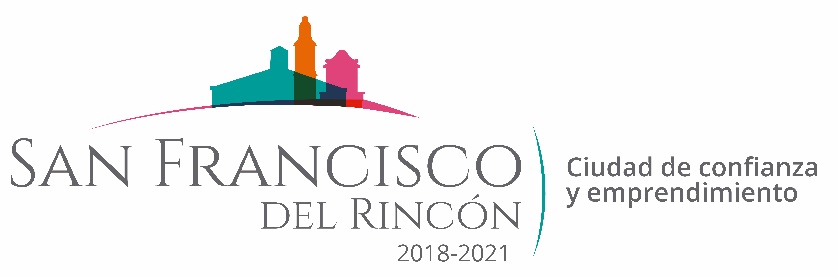 REPORTE MES DE MAYO MAQUINARIA
TRABAJOS EN EL RELLENO SANITARIO
CONCEPTO
FECHA INICIO
FECHA TERMINO
29/05/2020
25/05/2020
MANIOBRAS PARA EXTENDER, AFINAR Y FORMAR PLATAFORMA
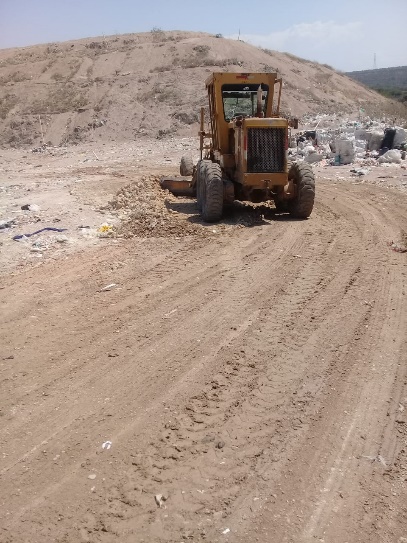 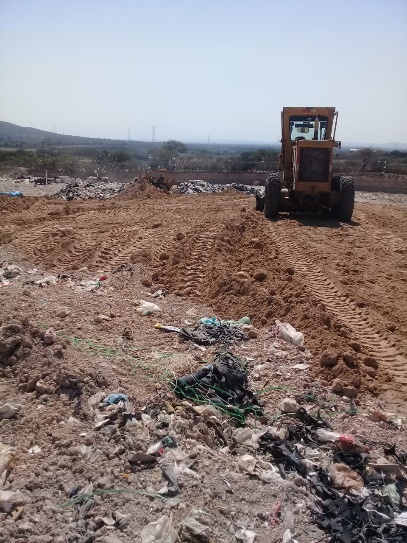 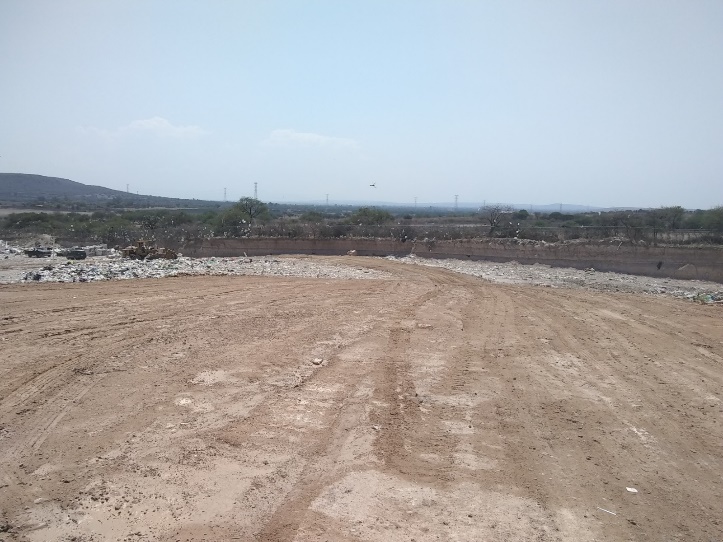 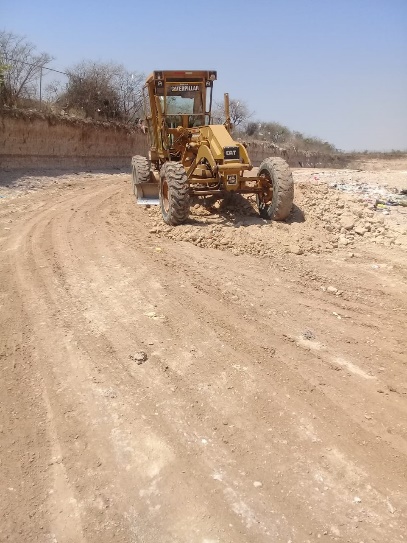 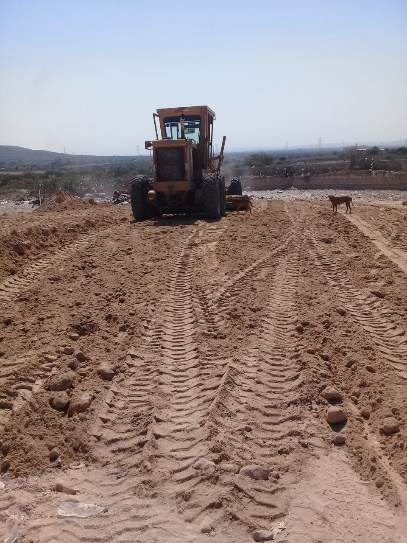 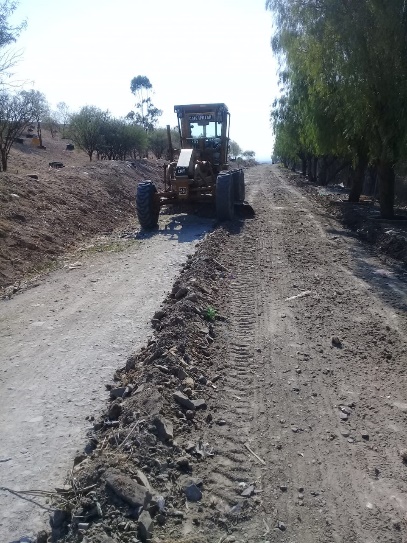